Zero Conditional
Sentences
www.Games4esl.com
In This Lesson:
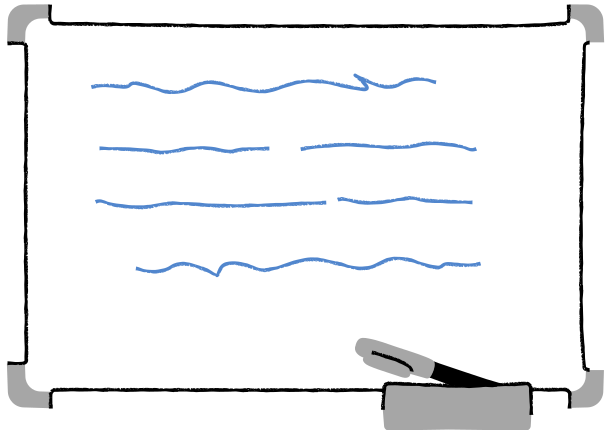 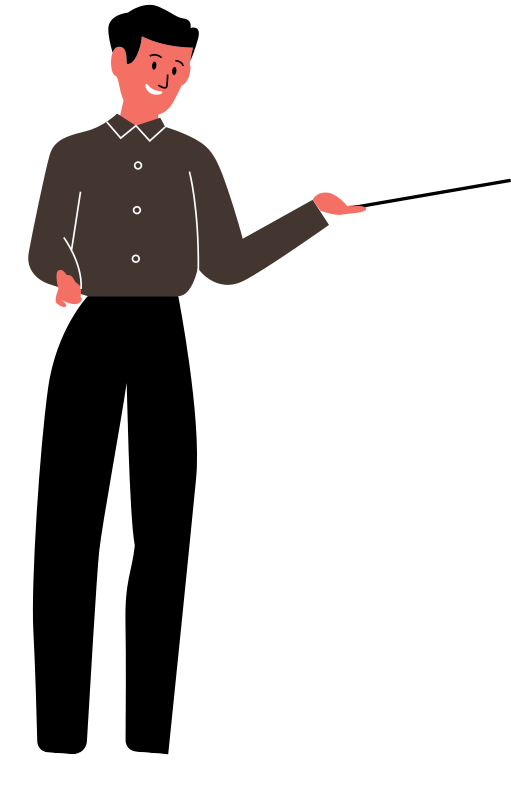 What is the zero conditional?
How to form zero conditional sentences.
Zero conditional example sentences
Review Quiz
www.Games4esl.com
What Is The Zero Conditional?
Zero conditional sentences are used to talk about facts or general truths that are always true, like scientific facts.
Example:
"If you heat ice, it melts"
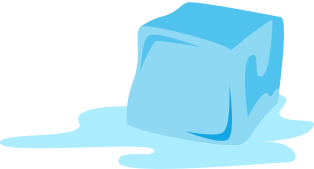 www.Games4esl.com
2. How To Form Zero Conditional Sentences
Zero conditional sentences are made up of an 'if clause' and a 'main clause'. Both of which include verbs in the present simple tense.
Example:
"If you heat ice, it melts"
www.Games4esl.com
2. How To Form Zero Conditional Sentences
Zero conditional sentences can also be made with 'when' instead of 'if'.
www.Games4esl.com
2. How To Form Zero Conditional Sentences
Zero conditional sentences can also be made with 'when' instead of 'if'.
Example:
"When you heat ice, it melts"
www.Games4esl.com
3. Example Sentences
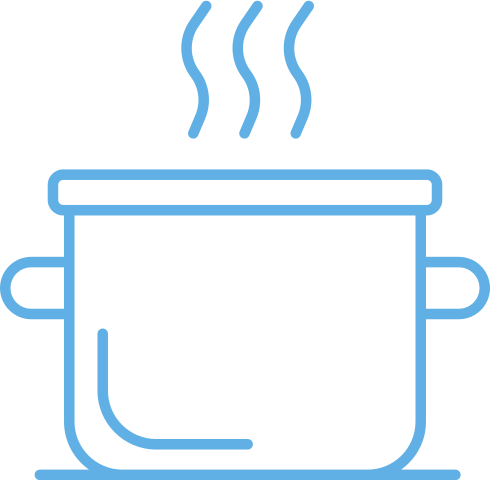 If you heat water to 100 degrees, it boils.
www.Games4esl.com
3. Example Sentences
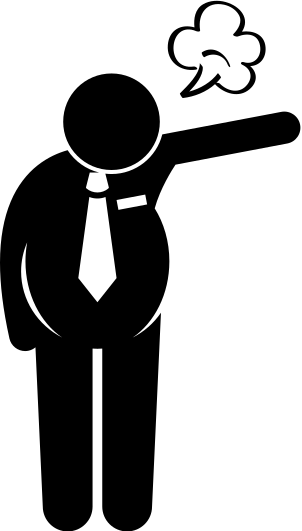 If I am late for class, my teacher gets angry.
www.Games4esl.com
3. Example Sentences
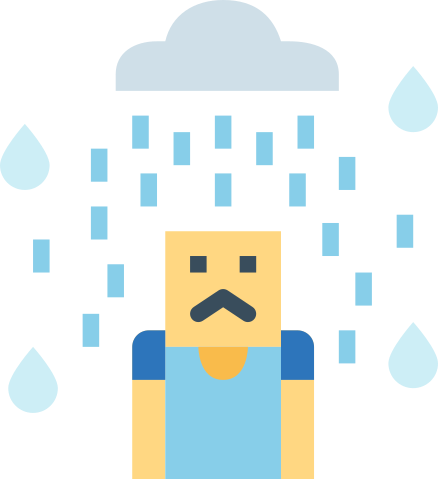 If it rains and I don't have an umbrella, I get wet.
www.Games4esl.com
3. Example Sentences
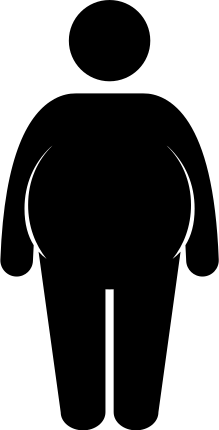 If people eat too much, they get fat.
www.Games4esl.com
3. Example Sentences
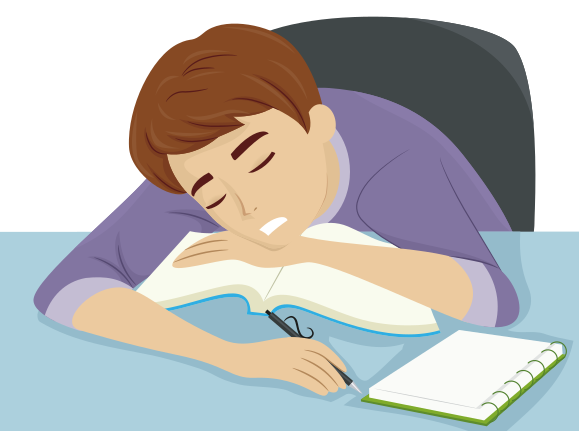 If I study too much, I get really tired.
www.Games4esl.com
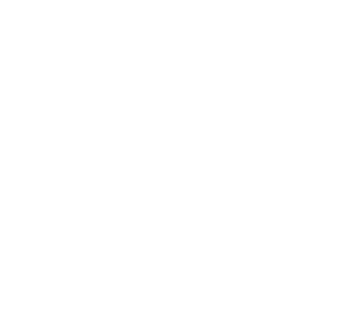 Review Quiz
Choose the correct answer to make a zero conditional sentence
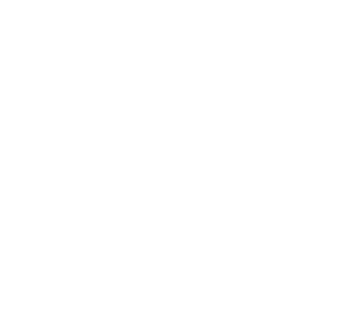 www.Games4esl.com
1
If people eat lots of candy,
A
they gain weight.
B
they gained weight.
C
they are gaining weight.
www.Games4esl.com
1
If people eat lots of candy,
A
they gain weight.
B
they gained weight.
C
they are gaining weight.
www.Games4esl.com
2
If I wake up late,
A
I was late for work.
B
I lates for work.
C
I am late for work.
www.Games4esl.com
2
If I wake up late,
A
I was late for work.
B
I lates for work.
C
I am late for work.
www.Games4esl.com
3
When it's cold,
A
I wore a jacket.
B
I always wear a jacket.
C
If I wear a jacket.
www.Games4esl.com
3
When it's cold,
A
I wore a jacket.
B
I always wear a jacket.
C
If I wear a jacket.
www.Games4esl.com
4
If I don't have much money,
A
I don't eat out.
B
I didn't eat out.
C
I am eating out.
www.Games4esl.com
4
If I don't have much money,
A
I don't eat out.
B
I didn't eat out.
C
I am eating out.
www.Games4esl.com
5
When you put water in the freezer,
A
it will be frozen.
B
it freezes.
C
it has frozen.
www.Games4esl.com
5
When you put water in the freezer,
A
it will be frozen.
B
it freezes.
C
it has frozen.
www.Games4esl.com
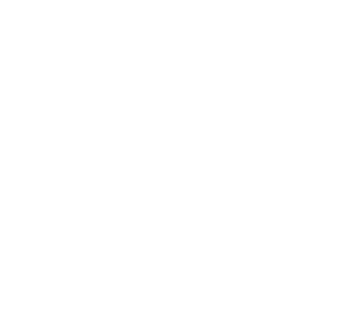 GOOD JOB!
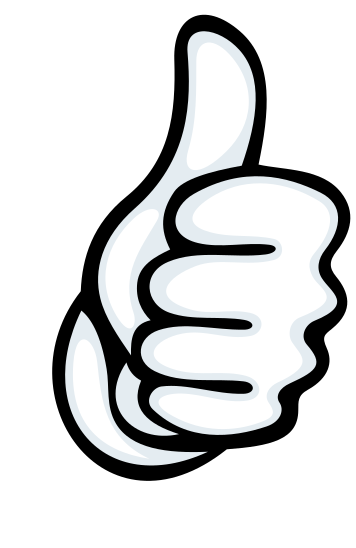 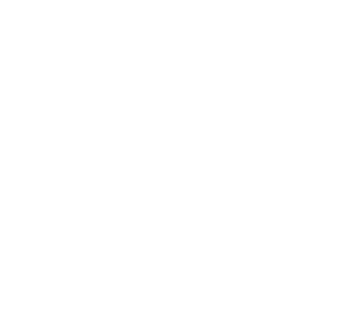 www.Games4esl.com